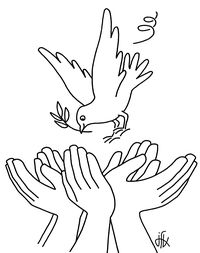 ΑΡΧΙΜΗΔΗΣ-ΠΥΘΑΓΟΡΑΣ-ΑΠΟΛΛΩΝΙΟΣ-ΕΥΚΛΕΙΔΗΣ-ΠΤΟΛΕΜΑΙΟΣ-ΘΑΛΗΣ
ΑΓΑΠΗ-ΠΡΟΣΦΟΡΑ-ΕΛΠΙΔΑ
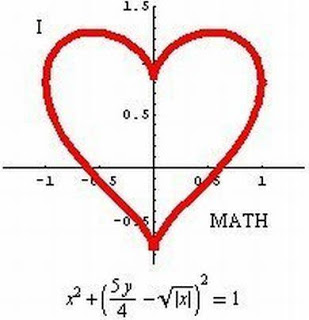 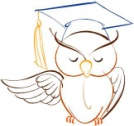 3Ος Μαθηματικός Διαγωνισμός «Μαθαίνω να αγωνίζομαι και να προσφέρω»
ΕΥΧΑΡΙΣΤΗΡΙΟ  ΔΙΠΛΩΜΑ

Σε όλους εσάς που αγκαλιάσατε και στηρίξατε την προσπάθειά μας
3Ο Μαθηματικό Διαγωνισμό  «Μαθαίνω να αγωνίζομαι και να προσφέρω», έτους 2018, συμμετέχοντας εθελοντικά στη δράση μας, 

Ε υ χ ό μ α σ τ ε   α π ό   κ α ρ δ ι ά ς 

ΥΓΕΙΑ-ΑΓΑΠΗ & ΠΑΝΤΟΤΙΝΗ ΕΥΤΥΧΙΑ

Συμμετέχοντας προσφέρατε στο
«Μαραθώνιο Αγάπης για το συμμαθητή με αναπηρία»

Η ΟΡΓΑΝΩΤΙΚΗ ΕΠΙΤΡΟΠΗ              		   ΔΗΜΟΣ ΖΑΓΟΡΑΣ-ΜΟΥΡΕΣΙΟΥ
						2/12/2018
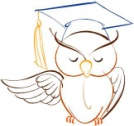 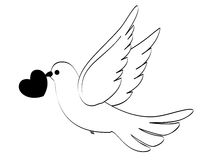 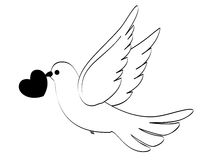 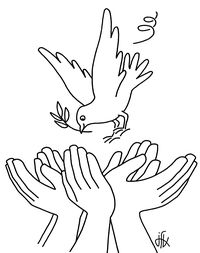 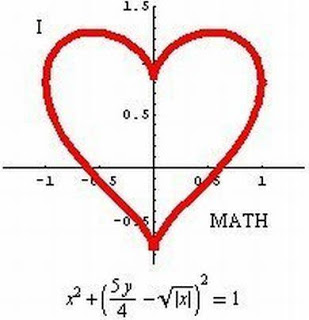 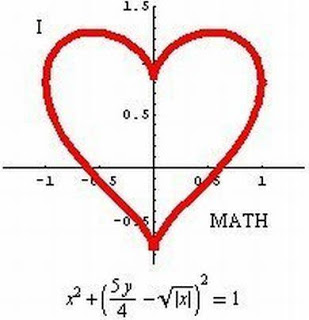 «Η αγάπη αψηφά τους νόμους της αριθμητικής. Όταν διαιρείται, πολλαπλασιάζεται.»

Ο 2Ος Μαθηματικός Διαγωνισμός αφιερώνεται στη μνήμη του Παντελή Στιβαχτή, που γνώριζε καλά να αγωνίζεται και να προσφέρει.